Please note, these are the actual video-recorded proceedings from the live CME event and may include the use of trade names and other raw, unedited content.
Immunotherapy in patients with a history of autoimmune disease or paraneoplastic syndromes in the locally advanced and metastatic settings
Jeffrey Crawford, MD
George Barth Geller Professor for Research in Cancer
Co-Director, Solid Tumor Therapeutics Program
Duke Cancer Institute
Durham, North Carolina
Case 2

74 year old retired cardiologist from Little Rock, Arkansas
	Cough for 2 months, mild right sided chest discomfort
	15 lb weight loss over 6 months
– Medical history:
	CAD, atrial flutter, hypertension, gout and psoriasis, and 50 pack yr, (quit 2002)
– PE:  
	well appearing, PS1
	decreased breath sounds RUL, minimal psoriatic patches on right elbow
– CT/PET: 
	10 cm RUL mass, no distant disease
	Bx – squamous cell ca, 90% PDL-1 +
	EBUS – level 7 – negative
– Enrolled on protocol with 2 cycles of preoperative pembrolizumab
Pretreatment			             Post 2 cycles of Pembrolizumab
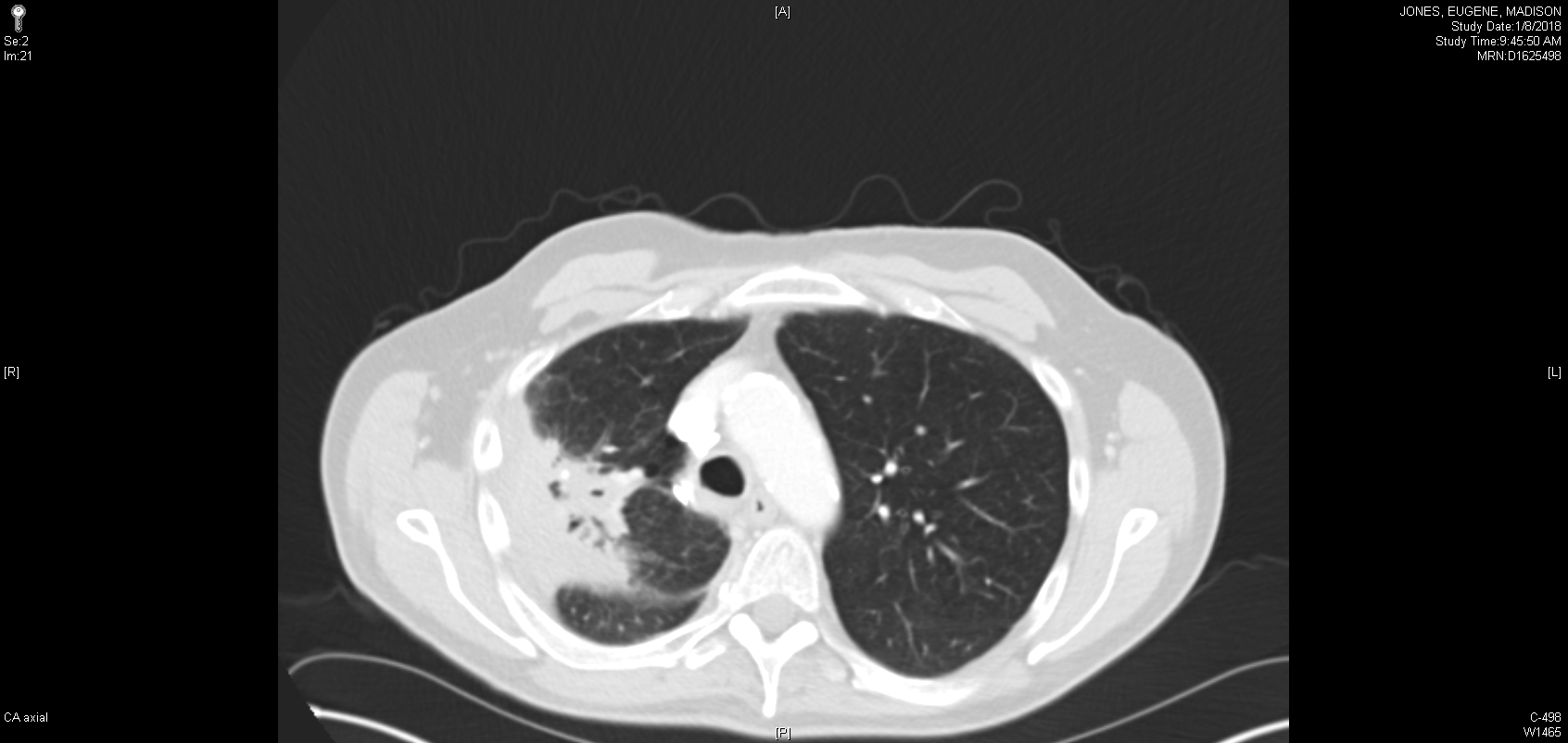 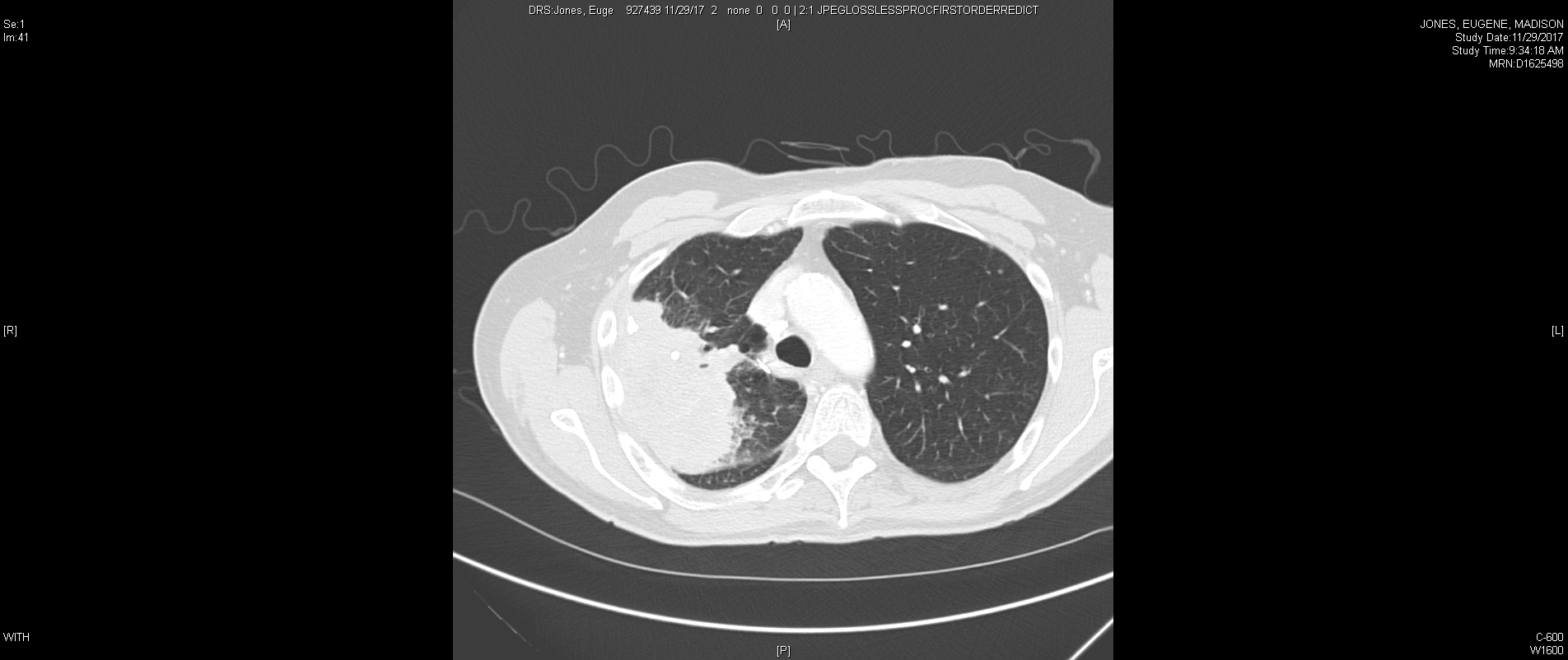 After 2nd cycle of Pembro:
Flare in psoriasis – plaques over trunk and extremities, diffuse erythematous patches over palmar / plantar surfaces of hands and feet
Painful bilateral knee effusions, both required arthrocentesis
Ongoing tenosynovitis, making walking painful
Follow up CT:
-reduction in mass from 10 to 7 cm
Surgery:





Plan:
Adjuvant platinum based chemotherapy per protocol
Subsequent adjuvant Pembrolizumab
Questions

In a cancer patient with a history of autoimmune disease, what is the likelihood of exacerbation of the disease with immune checkpoint therapy?
	a)  10%
	b)  25%
	c)  50%
	d)  75%


What factor is associated with a lower risk of autoimmune disease exacerbation with checkpoint therapy (CPI)?
	a)  History of inactive disease
	b)  Being on immunosuppressive treatment at start of CPI
	c)  Receiving PDL-1 agent rather than CTLA-4
	d)  We don’t really know
Use of Immune Checkpoint Inhibitors in Cancer Patients with Autoimmune Disease, Paraneoplastic Syndromes, and the Elderly
Jeffrey Crawford, MD
George Barth Geller Professor for Research in Cancer
Co-Program Leader, Solid Tumor Therapeutics Program
Duke Cancer Institute
Disclosures — Jeffrey Crawford, MD
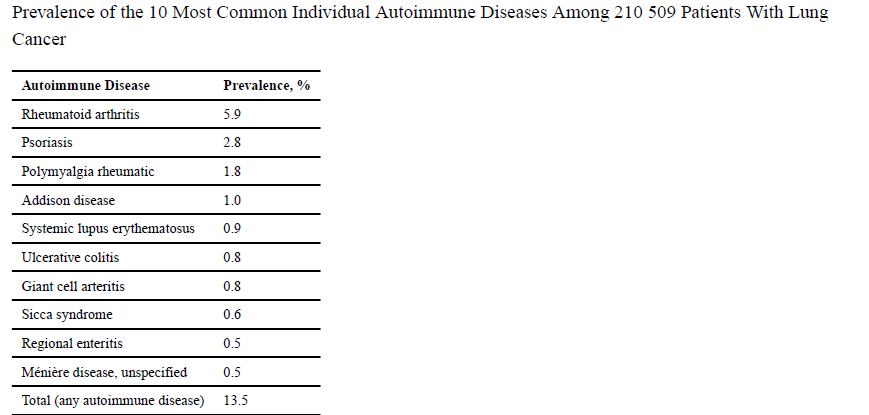 Medicare data linked to SEER database (1992-2009)
Increased incidence in early stage, female sex, and older cohorts
Khan, Pruitt, Kuran, Gerber.  JAMA Oncol. 2016 2(11):1507-1508.
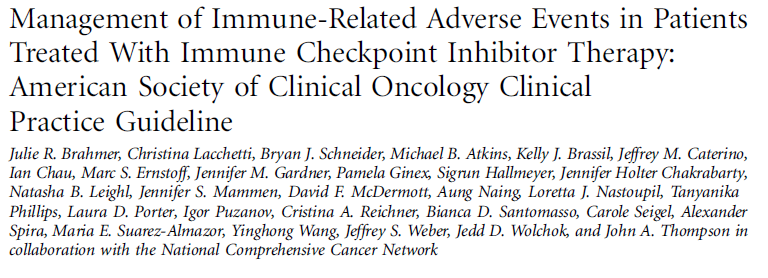 J Clin Oncol 2018:1-55
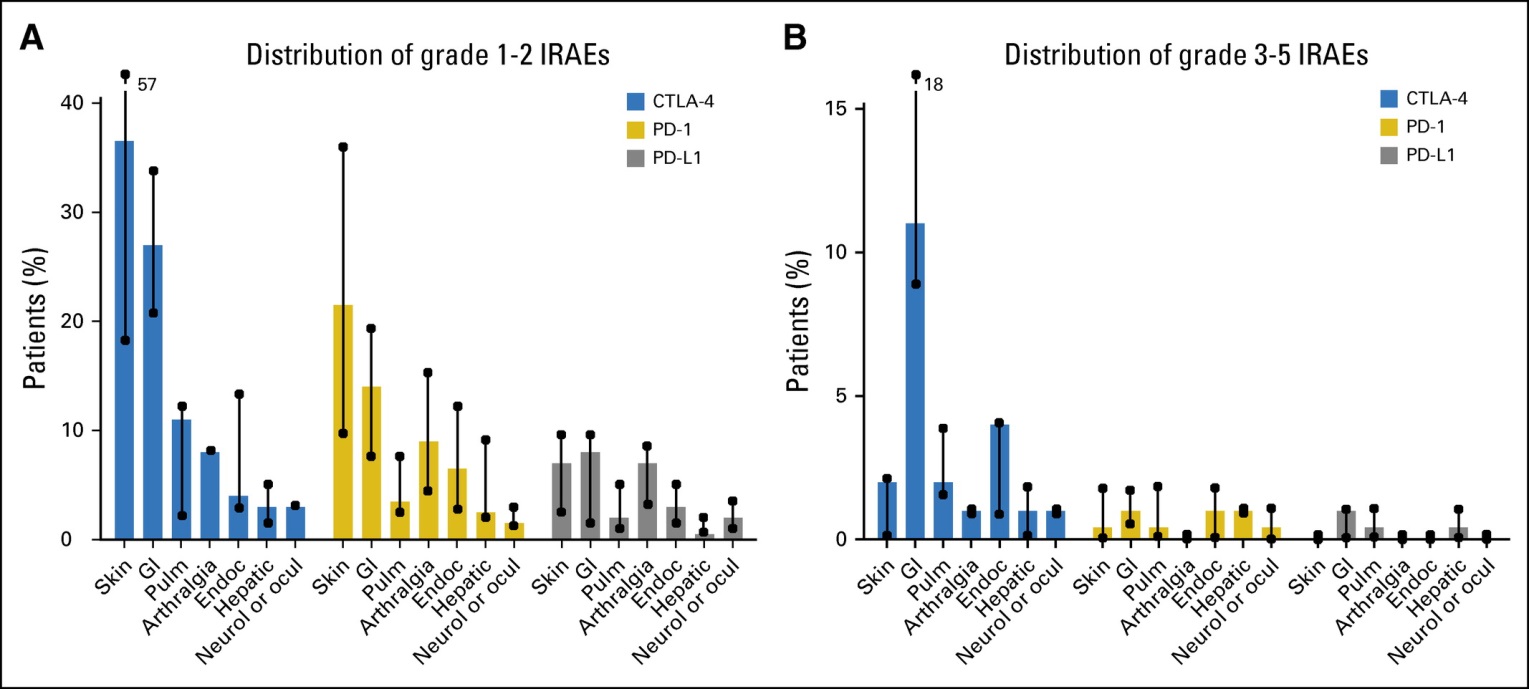 Brahmer, et al. J Clin Oncol 2018:1-55
Immune Checkpoint Inhibitors (CPI) in Treatment of Patients with Cancer and Pre-existing Autoimmune Disease
Systematic review of case reports, case series, and observational studies
123 patients / 49 publications
92 (75%) had adverse event
61 (50%) exacerbation of autoimmune disease
42 (34%) de novo AE
Abdel-Wahab, et al.  Ann Intern Med 2018:168:121-130
Immune Checkpoint Inhibitors in Cancer and Preexisting Autoimmune Disease
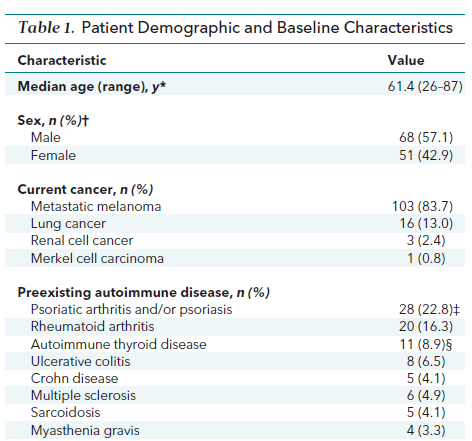 Abdel-Wahab, et al.  Ann Intern Med 2018:168:121-130
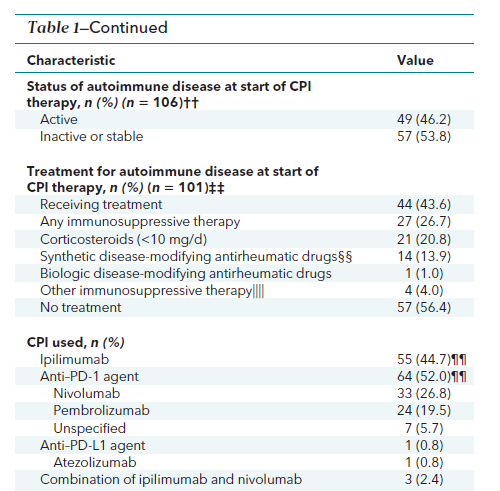 Abdel-Wahab, et al.  Ann Intern Med 2018:168:121-130
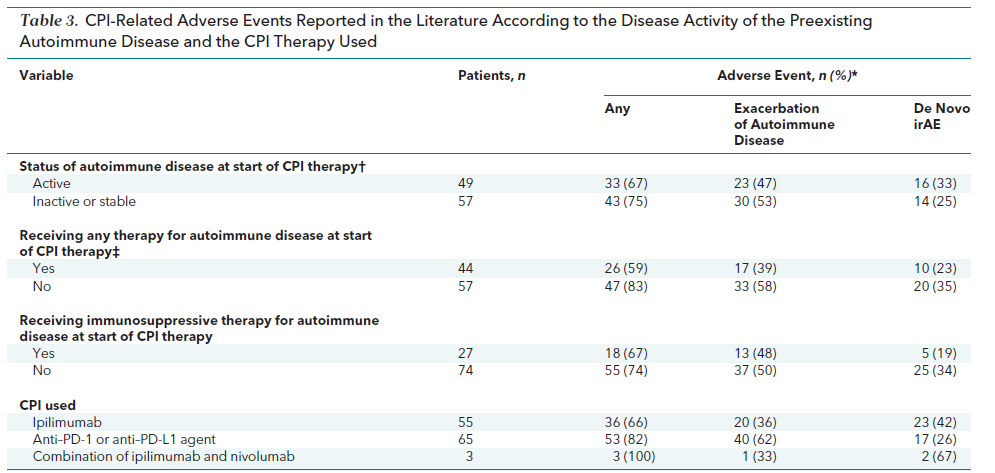 Abdel-Wahab, et al.  Ann Intern Med 2018:168:121-130
Summary
Exacerbation of Autoimmune Disease as well as De Novo iRAE with immune checkpoint inhibitor therapy are common.
AEs were at least as frequent in patients with inactive compared to active disease.
AEs improved in more than half of patients without discontinuation of CPI, but there were 3 deaths reported.
It is unknown if patients with autoimmune disease on or off immunosuppression therapy derive the same benefit as patients without autoimmune disease.
AFT-42 (In Development)Safety, Activity, and Pharmacology of Nivolumab in Patients with Advanced Non-Small Cell Lung Cancer and Pre-existing Autoimmune Disease
Becca Heist, MD, MPH
Mass General Hospital

Thomas Stinchcombe, MD
Duke / Alliance Respiratory Chair
Cohorts of Autoimmune Conditions
Use of validated instruments for assessing and scoring disease activity
Rheumatoid arthritis	 	DAS28
Psoriasis			PASI
Polymyalgia rheumatica	PMR-ASSjogrens			ESSDAI
SLE				SLEDAI-2000
Ulcerative Colitis		SSCAI
Crohn’s			CDAI
Multiple Sclerosis		EDSS
Immune Checkpoint Inhibitor (ICI) Impact on Survival in Older Patients
Meta-analysis of 9 randomized trials (n=5265 patients)
Subgroup analysis with
Age cutoff 65-70
Hazard Ratios




Conclusion:  a benefit in OS with ICIs was significant in both younger and older patients (safety differences not formally evaluated)
Nishijima, Muss, Shachar, Moschos.  Cancer Treatment Reviews, Vol. 45, p30–37
Overall Survival by Type of Immune Checkpoint Inhibitor and Tumor
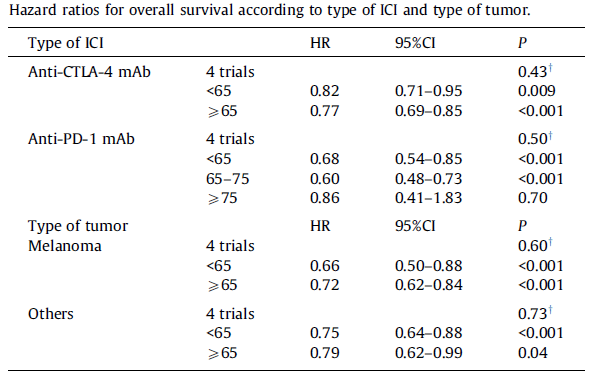 † p-value for differences in HR
Nishijima, Muss, Shachar, Moschos.  Cancer Treatment Reviews, Vol. 45, p30–37
Overall Survival for Older Group by StudyHazard Ratios
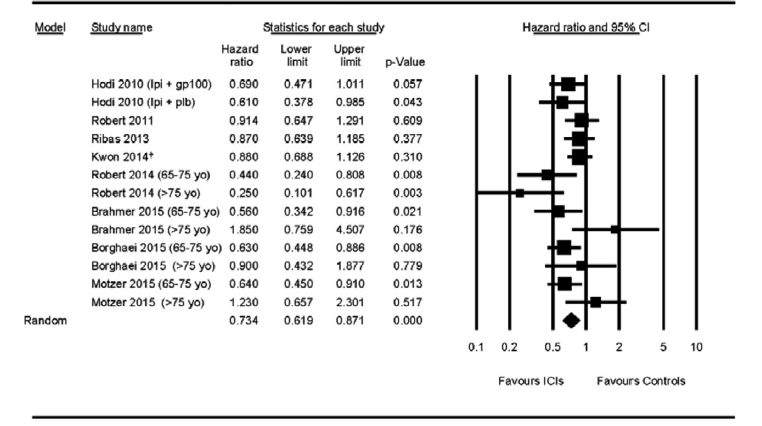 Nishijima, Muss, Shachar, Moschos.  Cancer Treatment Reviews, Vol. 45, p30–37
Immune Checkpoint Inhibitors in Cancer Patients with Immune Disorders: Commentary
Immune checkpoint inhibitors have been given to cancer patients with a wide range of autoimmune disorders.
The majority of patients experienced exacerbation of their underlying autoimmune disorder and/or de novo immune related adverse events.
The risk/benefit ratio will require prospective longitudinal studies in larger populations.
In the interim, providers should proceed with caution, particularly in high risk settings where exacerbation of underlying disorders may not be readily reversed (inflammatory CNS disease, transplant, etc).